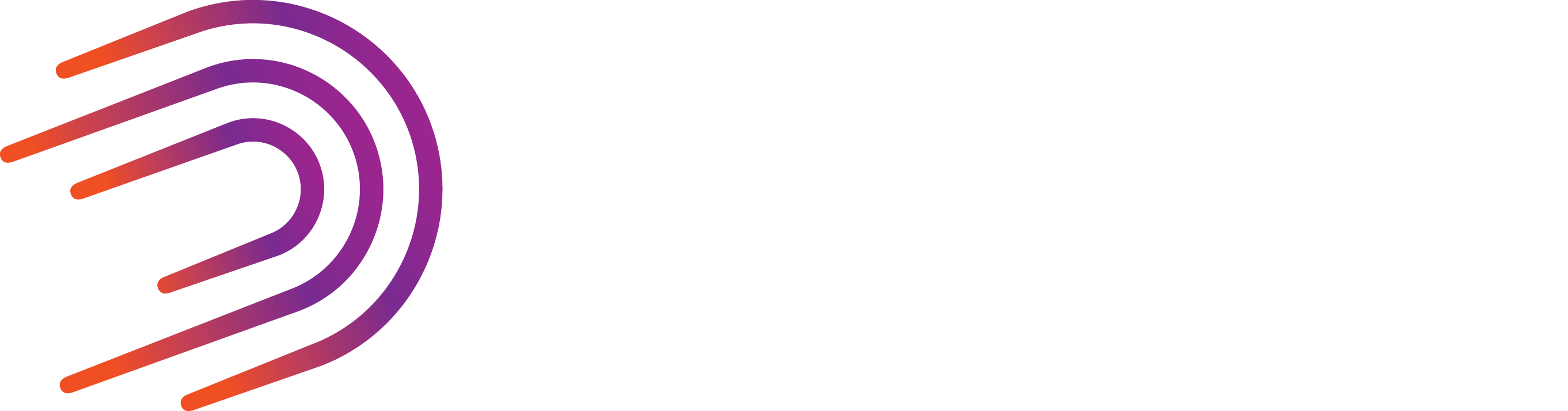 Fast Packet Processing In Linuxwith AF_XDP
Magnus Karlsson and Björn Töpel, Intel
Presented by Nikhil Rao, Intel
DPDK Summit Bangalore – March 2018
Motivation
Provide high performance packet processing integrated with upstream Linux kernel
Current Model
AF_XDP
User
User
L2 Fwd
L2 Fwd
DPDK PMD
DPDK PMD
Kernel
Kernel
i40e
IGB_UIO
XDP Background
XDP – Programmable, High Performance Packet Processor in kernel data path
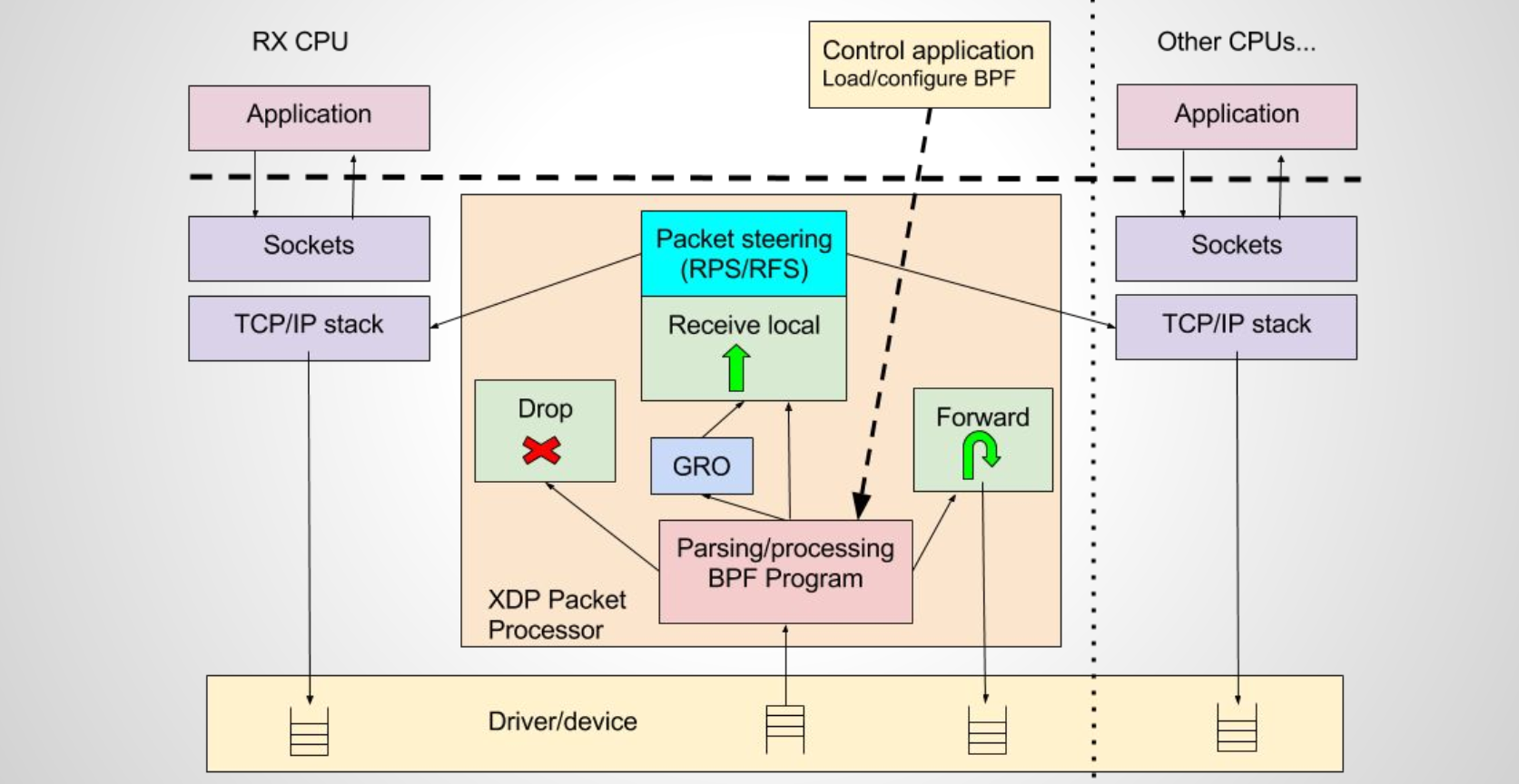 Proposed Solution
AF_XDP socket
Use XDP program to trigger Rx path for selected queue
DMA transfers use user space memory (Zero Copy)
HW descriptors mapped to kernel
Requires HW steering support
Copy-mode for non-modified drivers
Goal to hit 40 Gbit/s for large packets and 25 Gbit/s for 64 byte packets (37 Mpps) on a single core
Legacy App
New App
Libc
User Space
AF_XDP
socket
AF_INET
socket
Stack
Kernel
SKB
XDP
Linux NIC Driver
Cores + NICs
Modified Code
Un-modified Code
Packet Path Rx (ZC)
ZC_RCV
Interrupt Handler
EBPF
XDP_REDIRECT
softirq
NIC
Mmap’ed
Rx Ring
Mmap’ed
“Loan” Ring
Application
DMA
Operation Modes
From slower -> faster
XDP_SKB:
Works on any netdevice using sockets and generic XDP path
XDP_DRV:
Works on any device with XDP support (all three NDOs)
XDP_DRV + ZC:
Need buffer allocator support in driver + a new NDO for TX
NIC Driver Support (XDP_DRV + ZC)
ndo_bpf()
Enable/Disable ZC commands { .., XSK_REGISTER_XSK, XSK_UNREGISTER_XSK }
ndo_xdp_xsk_xmit()
Submit XDP packet when ZC is enabled
ndo_xdp_xsk_flush()
Update NIC Tx queue tail pointer
Security and Isolation for XDP_DRV + ZC
Important properties:
User space cannot crash kernel or other processes
User space cannot read or write any kernel data
User-space cannot read or write any packets from other processes unless packet buffer is explicitly shared
Requirement for untrusted applications: 
HW packet steering, when there are packets with multiple destinations arriving on the same interface
If not available => XDP_SKB or XDP_DRV mode need to be used
8
DPDK Benefits
DPDK AF_XDP PMD
No change to DPDK apps
Linux handles hardware
Goal: < 10% performance decrease 
No need for SR-IOV bifurcated drivers
DPDK App1
DPDK App3
DPDK App2
Linux NIC Driver
Cores + NICs
Goal: Linux should be used for HW setup, DPDK used purely as a shared library
Usage*
sfd = socket(PF_XDP, SOCK_RAW, 0);
buffs = calloc(num_buffs, FRAME_SIZE);
.. Pin memory with umem character device ...
setsockopt(sfd, SOL_XDP, XDP_RX_RING, &req, sizeof(req));
setsockopt(sfd, SOL_XDP, XDP_TX_RING, &req, sizeof(req));
mmap(..., sfd); /* map kernel Tx/Rx rings */
.. Post Rcv buffers ..
struct sockaddr_xdp addr = { PF_XDP, ifindex, queue_id };
bind(sfd, addr, sizeof(addr));
for (;;) {
	read_messages(sfd, msgs, ....);
	process_messages(msgs);
	send_messages(sfd, msgs, ....); 
};
*WIP
Experimental Setup
RFC V1 of AF_XDP published on January 31, 2018
Broadwell E5-2699 v4 @ 2.10GHz
2 cores used for benchmarks
Rx is a softirq (thread)
Tx is driven from application via syscall
TX and RX is currently in same NAPI context
Item in backlog to make this a thread on third core
One VSI / queue pair used on I40E. 40Gbit/s interface
Ixia load generator blasting at full 40 Gbit/s
TX
App
RX
Core 2
Core 1
11
Performance I40E 64-Byte Packets
“Results have been estimated based on internal Intel analysis and are provided for informational purposes only. Any difference in system hardware or software design or configuration may affect actual performance.  Software and workloads used in performance tests may have been optimized for performance only on Intel microprocessors. Performance tests, such as SYSmark and MobileMark, are measured using specific computer systems, components, software, operations and functions. Any change to any of those factors may cause the results to vary. You should consult other information and performance tests to assist you in fully evaluating your contemplated purchases, including the performance of that product when combined with other products. For more information go to http://www.intel.com/performance/datacenter.
XDP_SKB mode up to 5x faster than previous best on Linux
XDP_DRV ~16x faster
XDP_DRV + ZC up to ~22x faster
Not optimized at all at this point!
Rxdrop for AF_PACKET V4 in zero-copy mode was at 33.7 Mpps after some optimizations. We have more work to do.
12
Future Work
More performance optimization work
Try it out on real workloads
Make send syscall optional and get TX off RX core
Packet steering using XDP
Metadata support, using XDP meta_data
Queue pairs w/o HW support gets emulated
XDP redirect to other netdevices RX path
1 XDP program per queue pair
XDP support on TX
Multi producer single consumer queues for AF_XDP
Clone pkt configuration
13
Conclusions
Introduced AF_XDP
Integrated with XDP
AF_XDP with zero-copy provides up to 20x performance improvements compared to AF_PACKET V2 and V3 in our experiments on I40E NIC
RFC on the netdev mailing list
Still lots of performance optimization and design work to be performed
Lots of exciting XDP extensions possibile in conjunction with AF_XDP


Check out the RFC:
https://patchwork.ozlabs.org/cover/867937/
14
Acknowledgements
Alexei Starovoitov, Alexander Duyck, John Fastabend, Willem de Bruijn, and Jepser Dangaard Brouer for all your feedback on the early RFCs
Rami Rosen, Jeff Shaw, Ferruh Yigit, and Qi Zhang for your help with the code, performance results and the paper
The developers of RDMA, DPDK, Netmap and PF_RING for the data path inspiration

Check out the RFC:
https://patchwork.ozlabs.org/cover/867937/
15
Questions?